“CHINA MARY”: FEMALE CHINESE-Heritage PIONEERS AT THE TOP OF US PROFESSION
YA-CHEN CHEN, PH.D.
CHINA MARY
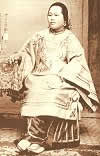 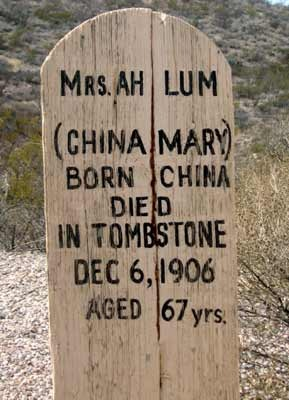 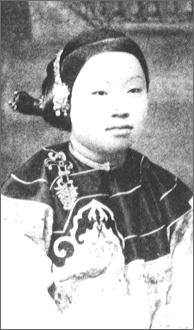 First Chinese woman 
The Sandalwood Mountains:
Afong Moy 1837
Hawaii government:
Lady of Ayum 8/19/1855
Hawaii Commissioner of Immigration 
William Hillebrand:
473 men and 52 women from China 1865
(unbalanced ratio: “Bachelor’s society”)
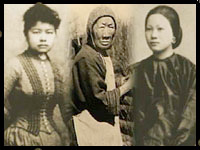 Chinese-Heritage Women Immigrants’ History:
1. 1840s-1943 
    (Chinese Exclusion Act: 1882-1943)

2. 1943-1965 
    (Title VII and EEOC: 1964)
   
3. 1965-1990s & PRESENT
UNBALANCED RATIO: THE CHINESE AMERICAN“BACHELOR’S SOCIETY”
CHANGES OF LEGAL TARGETS:  CHINESE OR ASIAN WOMEN IN THE US
US MISCONCEPTION ABOUT ASIAN WOMEN TOGETHER WITH THE WAR BRIDE ACT
MADAME BUTTERFLY
MISS SAIGON
SUZIE WONG
MODEL MINORITY
GLASS CEILING/BAMBOO CEILING
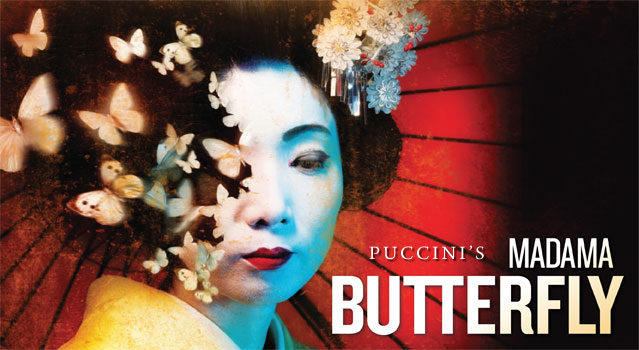 US’s Earliest Female Chinese-Heritage  Medical Students and Doctors*金雅妹1864-1934*許金訇1866-1926*康愛德1873-1931*石美玉1873-1954
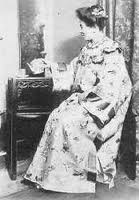 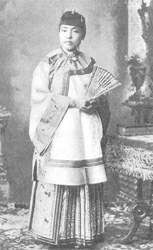 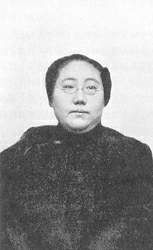 TYE LEUNG SCHULZE (1888–1972)
FIRST FEMALE CHINESE INTERPRETER & ASISTANT TO THE MATRON AT THE ANGEL ISLAND IMMIGRATION STATION IN 1910
National Women's History Month Honoree
FIRST VOTING EXPERIENCE ON MAY 19,1912
(Note: Emma Hoo Tom & Clara Chan Lee 1911)
LOSS OF JOB (REASON: ROMANTIC RELATION WITH A CAUCASIAN; CA Legal Prohibition of Inter-racial Marriage between Asians and Caucasians: 1906-1948 )
EARLIEST FEMALE CHINESE-HERITAGE AVIATORS
張瑞芬 
Katherine Sui Fun Cheung 1904-2003

李月英
Hazel Ying Lee 1912-1944

朱美嬌
Maggie Gee 
1923-present
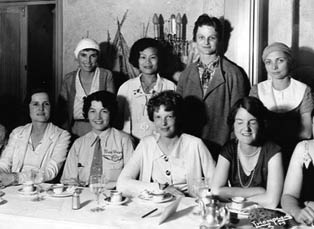 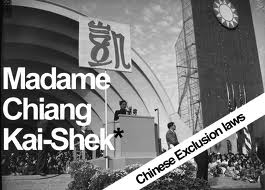 CHINESE FIRST LADY: SPEECH AT THE US CONGRESS in 1943
宋美齡
Soong, Mei-ling
1897-2003
CHINESE-HERITAGE WOMEN ON THE US SCREEN
黃柳霜Anna May Wong 1905-1961
關家蒨 Nancy Kwan b. 1935
陳蒂娜 Tina Chen
溫明娜 Ming-NA Wen b. 1963
李萊拉 Lela Lee b. 1974
李矇(駱家輝之妻) 
Mona Lee (Gary Locke’s Wife)
宗毓華 Connie Chung
潘貝思 Bertha Bay-Sa Pan
白靈 Bai Ling b. 1966
劉玉玲 Lucy Liu b. 1968
崔明慧 Christine Choy
FIRST FEMALE CHINESE-HERITAGE  WINNER IN US ELECTIONS
MARCH FONG EU
FIRST FEMALE CHINESE-HERITAGE MEMBER OF THE US CABINET
ELAINE 
HSIAO-LAN 
CHAO
FIRST FEMALE CHINESE-HERITAGE CHIEF TO THE US FIRST LADY
CHRISTINA 
(TINA) 
TCHEN
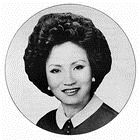 FIRST FEMALE CHINESE-HERITAGE MAYOR IN US HISTORY
LILY 
WAN-RO 
LEE CHEN
US’S FIRST CHINESE-HERITAGE CONGRESSWOMAN
JUDY CHU
US’S First Female CHINESE-HERITAGE PUBLIC SCHOOL TEACHER
ALICE FONG YU 
(1905-2000)
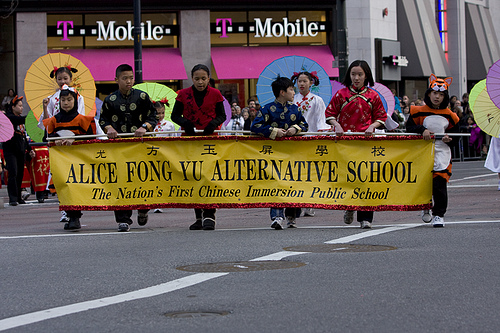 FIRST FEMALE CHINESE-HERITAGE DEPARTMENT CHAIR IN US HIGHER EDUCATION
ROSE HUM LEE
(1904-1964)
 DEPARTMENT CHAIR OF SOCIOLOGY 
AT ROOSEVELT UNIVERSITY IN CHICAGO IN 1956
DAUGHTER OF THE WORLD’S FIRST FEMALE CHINESE PROFESSOR
E-TU ZEN
FIRST FEMALE CHINESE-HERITAGE MEMBER ON THE NATIONAL COUNCIL OF THE ART APPOINTED BY US PRESIDENT BUSH
CATHERINE YIYU 
CHO WOO
PRESIDENT OF ACLS (American Council of Learned Society)
PAULINE YU
ASIAN STUDIES HEAD, LIBRARY OF CONGRESS
MI CHU WIENS
Phylis Lan Lin Day IN INDIANAPOLIS
PHYLIS LAN LIN
CREATER oF THE FIRST COLLEGE-LEVEL ASIAN AMERICN STUDIES CLASSES IN THE EAST OF THE US
BETTY LEE SUNG
Founder & President OF The Society for Chinese American Studies
Bernadette Yu-Ning Lee
CREATER OF THE ASIAN PACIFIC RIM STUDIES IN US ACADEMY
LUCIE CHENG
US’S FIRST FEMALE TAIWAN-HERITAGE ATTORNEY
MARIAN S. K. MING
DESIGN FOR THE VIETNAMESE VETERAMS MEMORIAL IN WASTHINGTON DC & THE National Women's Hall of Fame in Seneca Falls
MAYA LIN
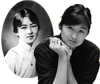 FEMALE CHINESE-HERITAGE FASHION DESIGNER IN THE US
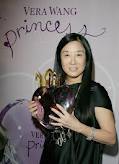 VERA WANG
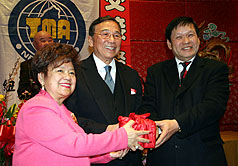 US’S QUEEN OF ASIAN CANTERING ENTERPRISE
YA-FENG CHANG 
張亞鳳
WELL-ANTHOLOGIZED FEMALE CHINESE-HERITAGE WRITERS IN THE US
Sui Sin Far (Edith Maude Eaton）
Jade Snow Wong 黃玉雪
Yu Lihua 於梨華
MAXINE HONG KINGSTON 湯婷婷
AMY TAN　譚恩美
Gish (Lillian) Jen 任璧蓮
Sandra Tsing Loh 
Shirley Geok-lin Lim
OTHERS
Margaret Chin
(the first female Chinese American member of NYC Council to represent the Manhattan Chinatown area)
Grace Meng
(so far the youngest Chinese-American assemblywoman in New York)
Lisa A. Wong
(Massachusetts’s first female Chinese-heritage mayor and so far the US’s second youngest Chinese-heritage mayor)
Jean Quan
(the US’s first female Chinese-heritage mayor of a large and major city)
Chia-lin Pao Tao
(Winner of Life-Long Achievements in Southwestern Branch of the Association for Asian Studies and Successful Lawsuit against Discrimination in the University of Arizona)

MORE FEMALE CHINESE-HERITAGE PIONEERS AT THE TOP OF US PROFESSION